«мотивационные стимулы и активности»
МБДОУ «Детский сад № 448
 г. Челябинска»
Учитель-дефектолог Осипова Н.А.
Встреча от 1 апреля 2021 г.
Информация о ребёнке
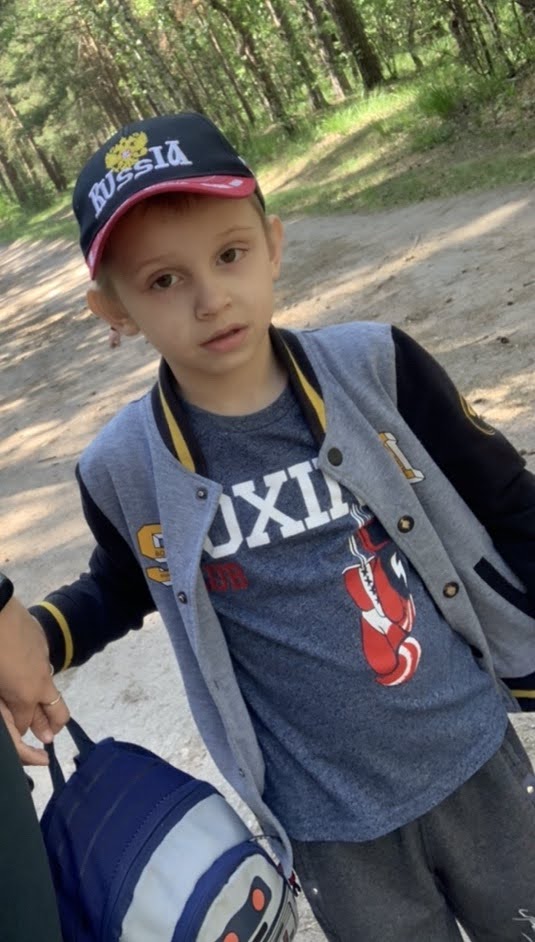 Стас Возраст: 7 летИнформация о семье: полная (мама, папа (отчим)Посещает МБДОУ ДС № 448 с 2018 г., в настоящее время посещает подготовительную группу для детей с ЗПР
Мотивационные 
стимулы
Таблица оценки мотивационных стимулов (в незнакомой обстановке, наблюдение)
Чек-лист «Одиночный стимул»
Мотивационные стимулы (самые сильные), которые планирую использовать в методе «Парный стимул»
Пластилин
Коробка с животными
Сладости (Choco-Pie)
Игра-бродилка (сама карточка для игры)
Мелкие игрушки – слоны
Игра «Электровикторина»
Активности
Добавили карточку «Играть»
Создан альбом активностей
Игры (подобраны исходя из интересов мальчика)
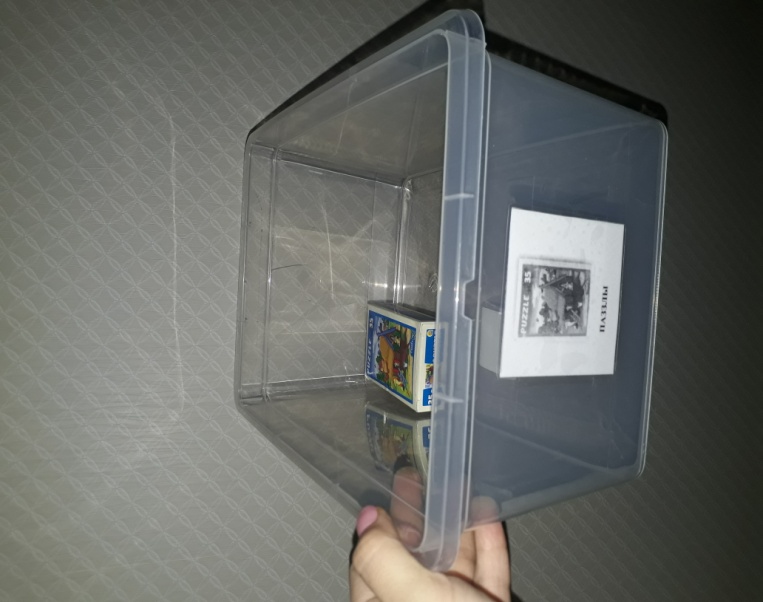 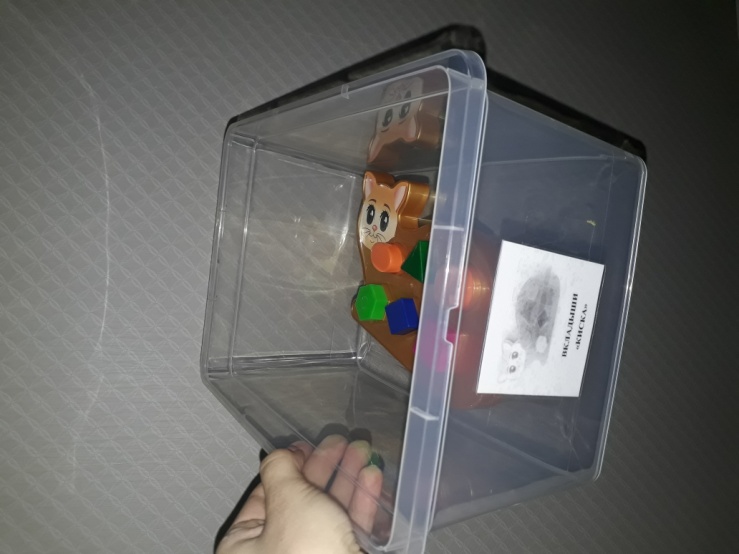 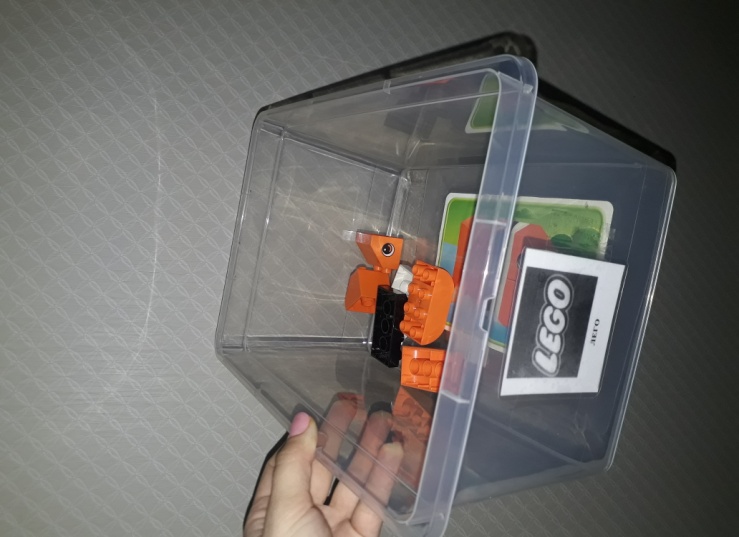 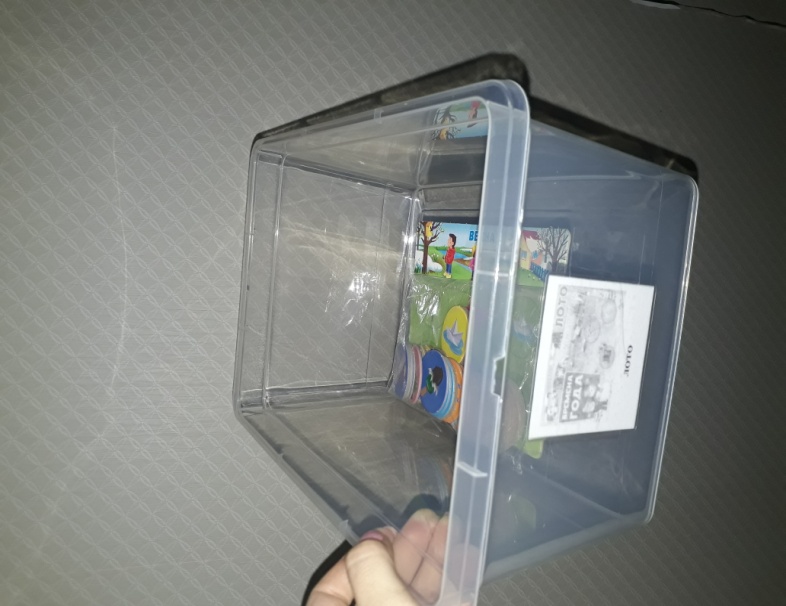 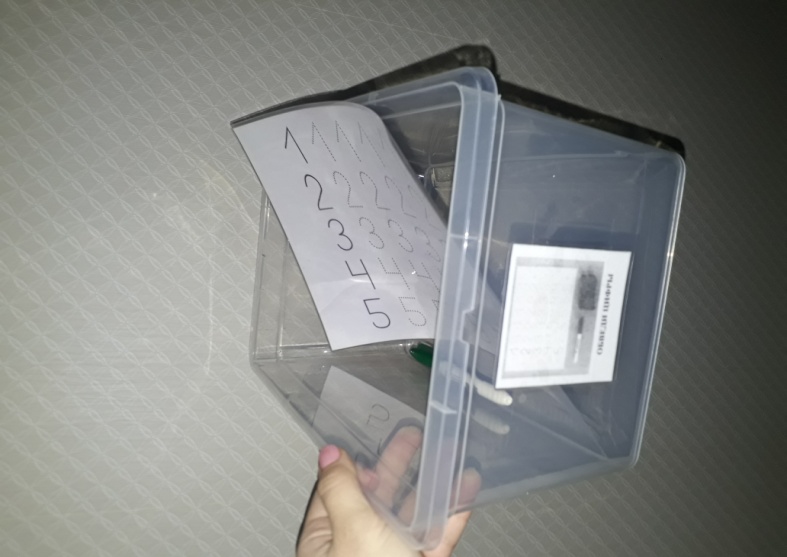